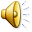 2 младшая группа «Смешарики»
Режимные моменты.
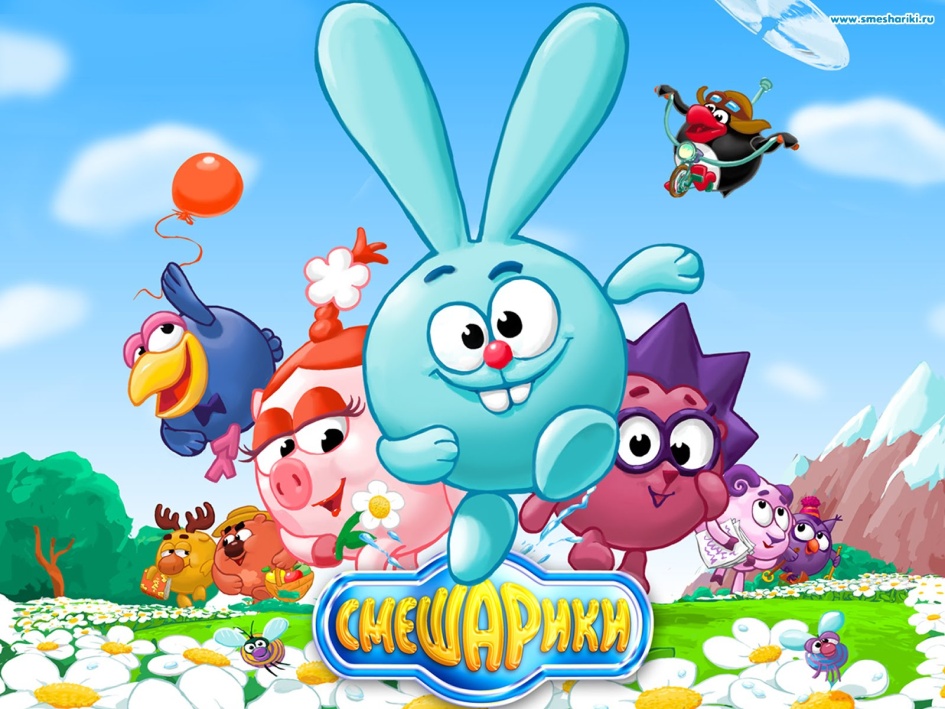 Воспитатель: Ткаченко Е. А.
Приём детей.
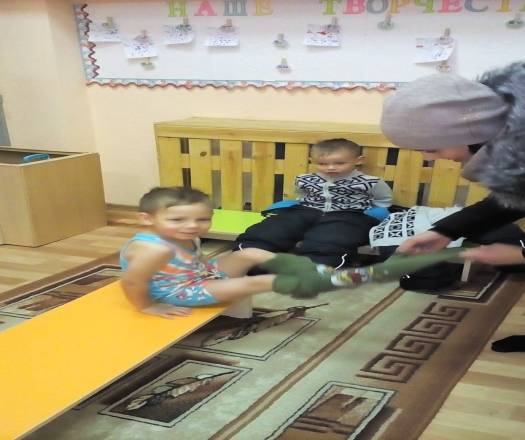 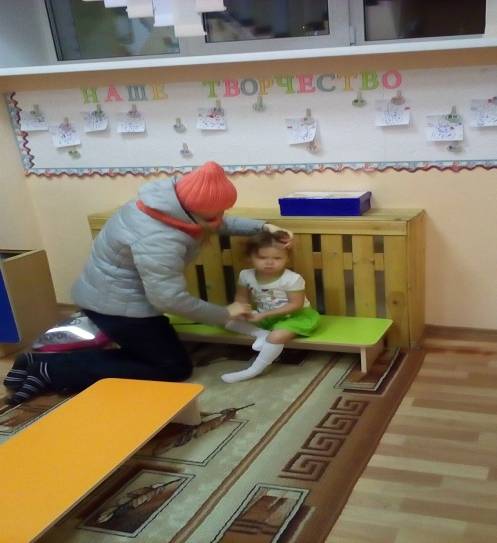 Я люблю свой детский сад в нём полным полно ребят.
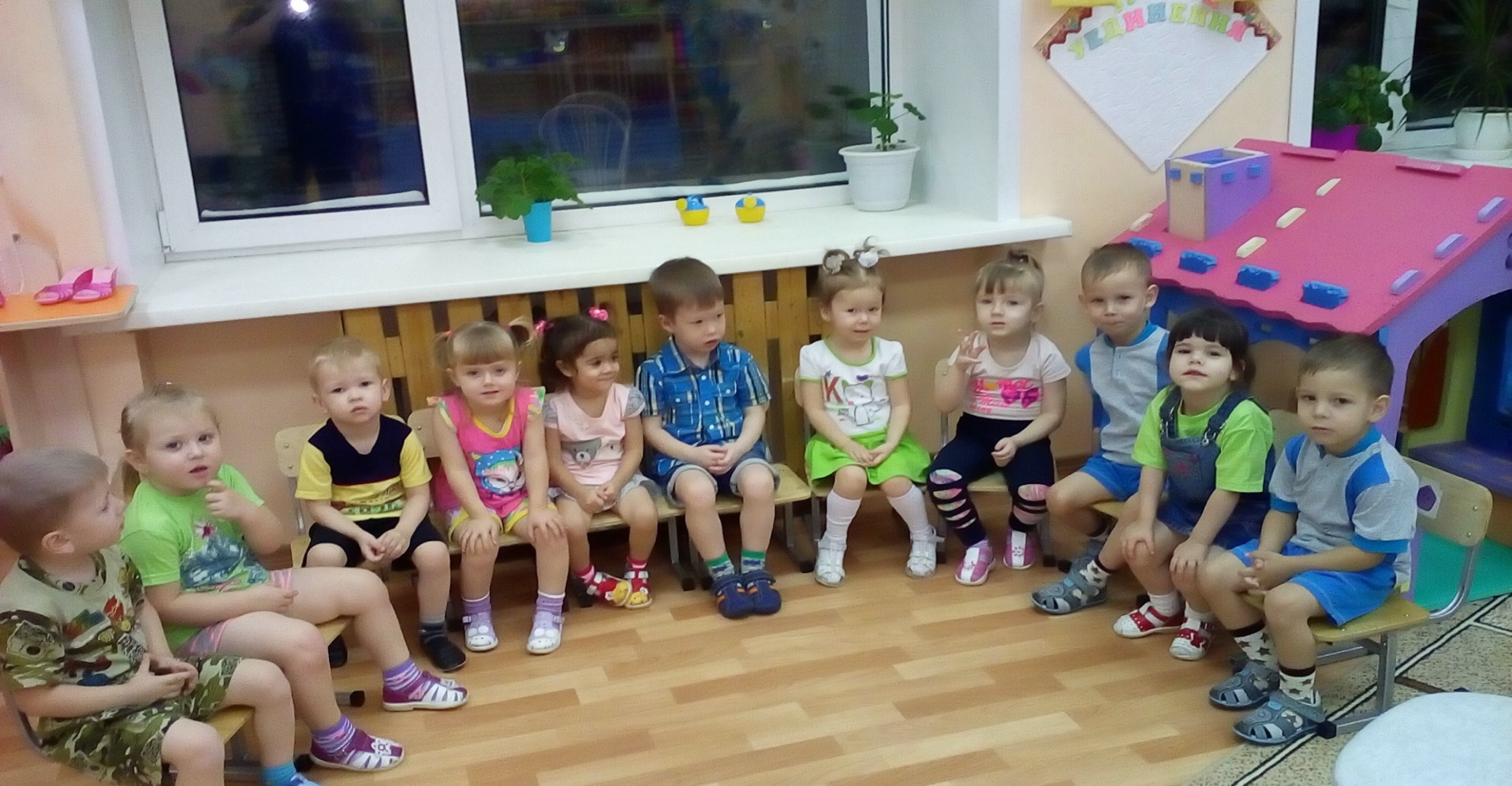 На зарядку становись!
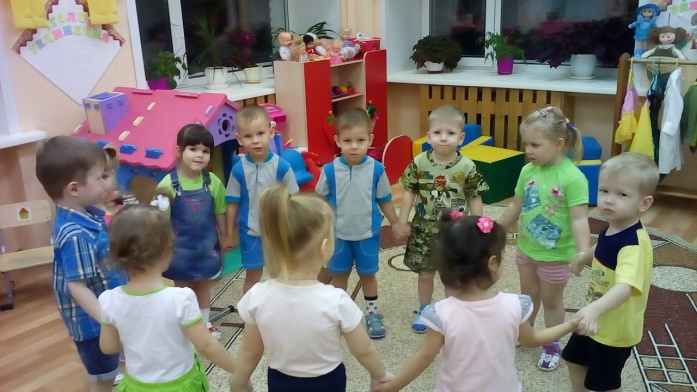 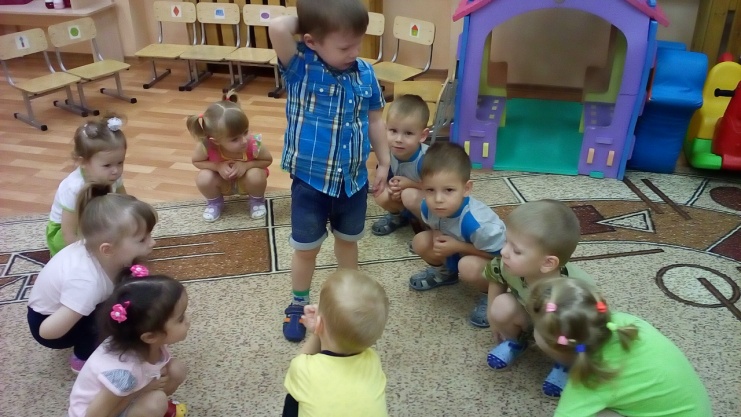 Пальчиковая гимнастика.
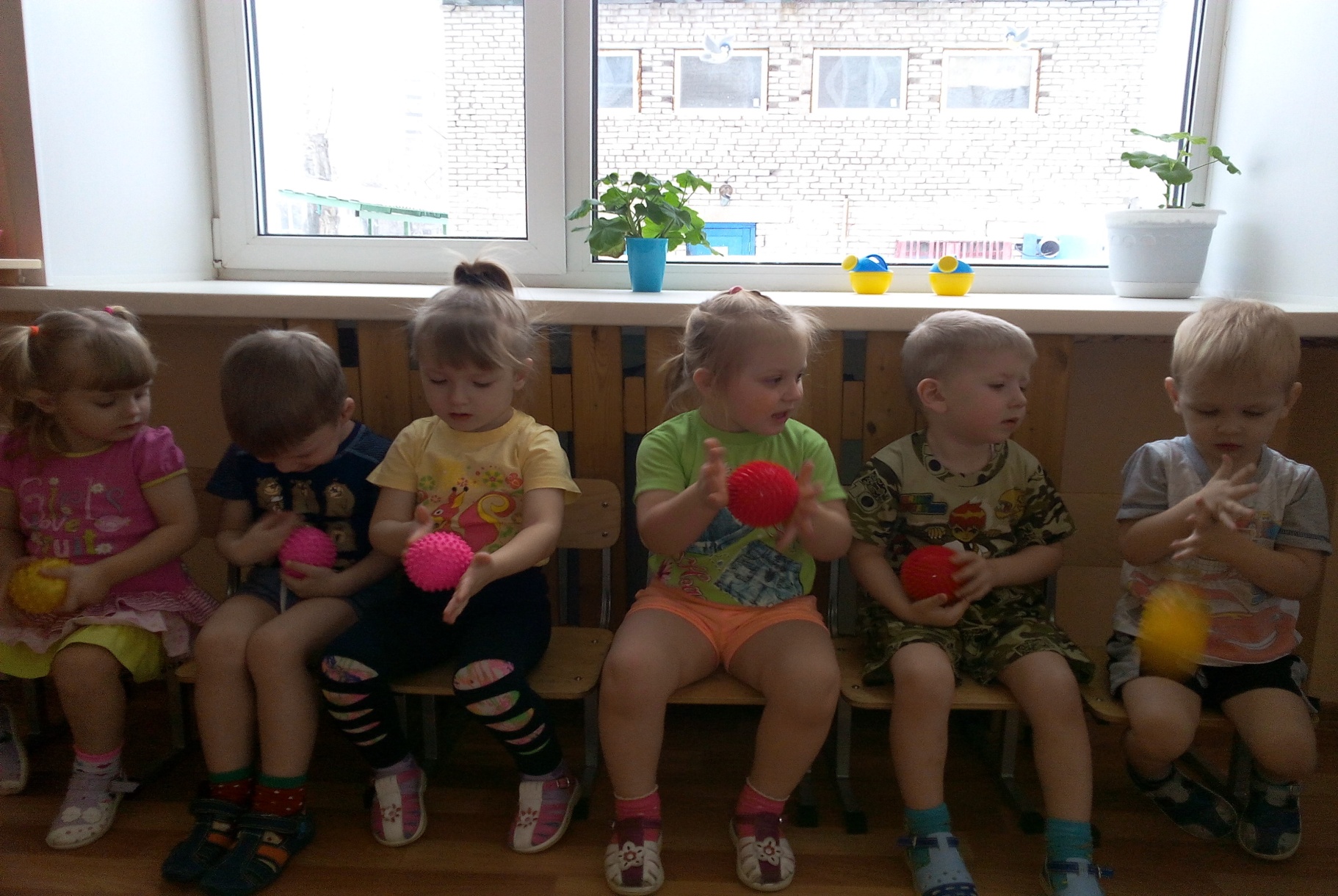 Выше своего горшкаЯ всего на два вершка.
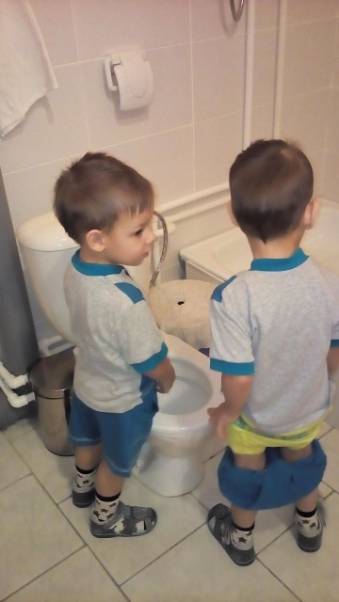 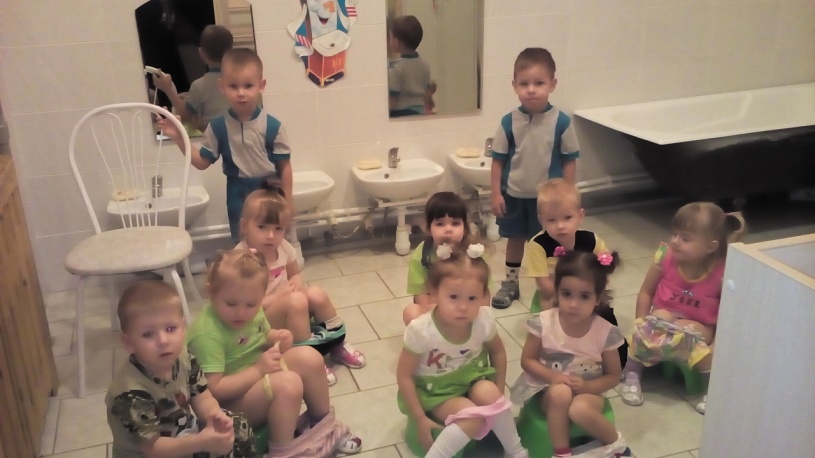 Водичка-водичка умой моё личико!
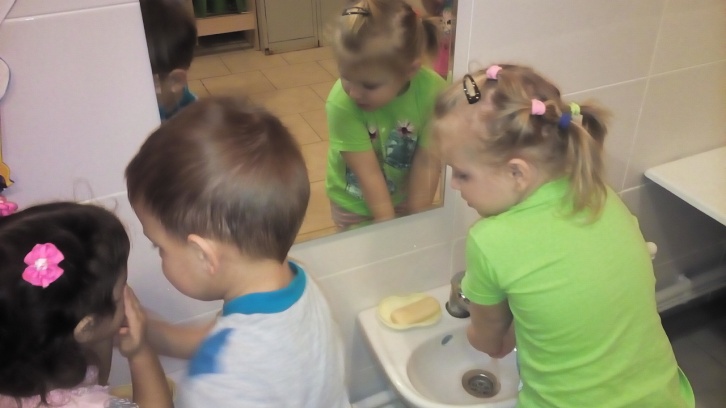 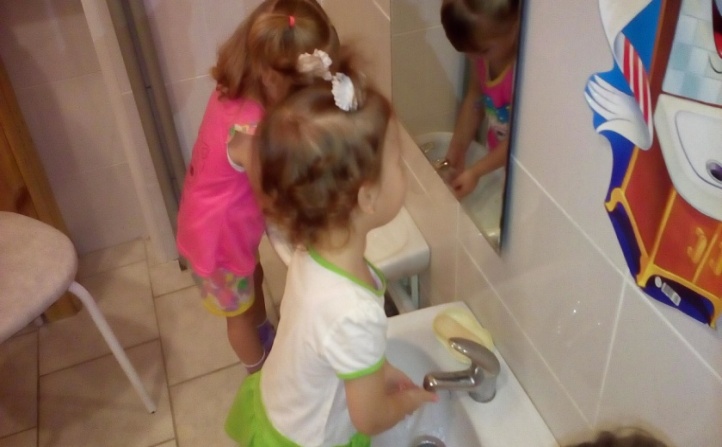 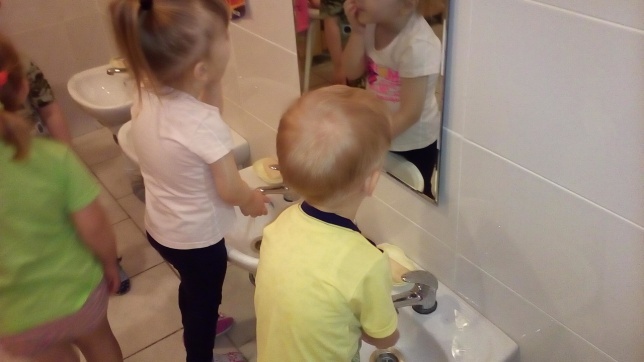 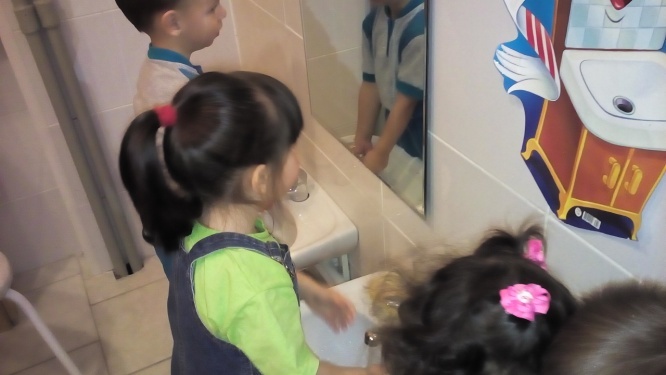 Кушаем мы чисто, аккуратно и смотреть на нас приятно!
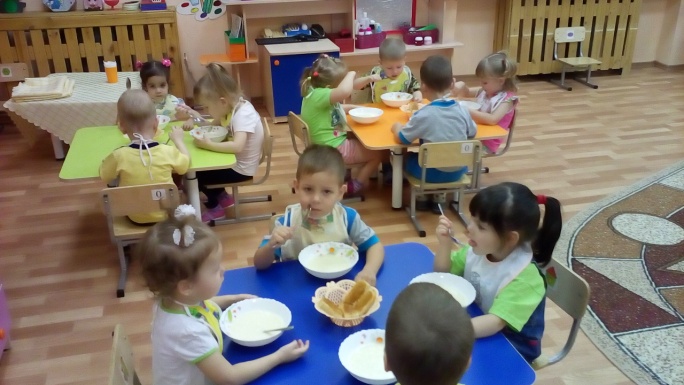 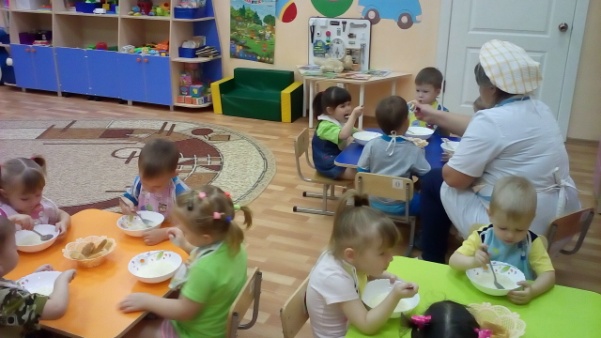 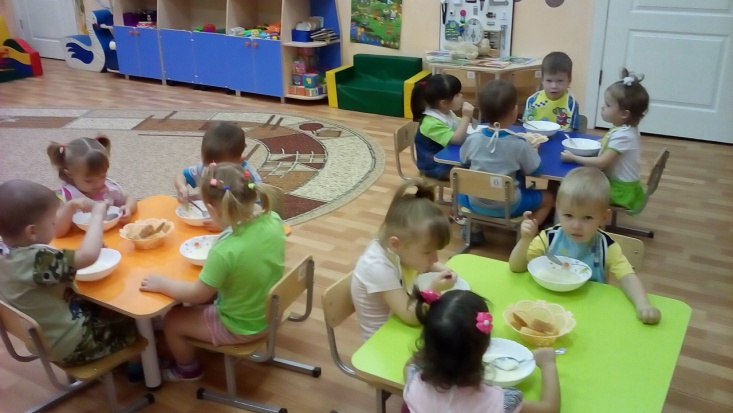 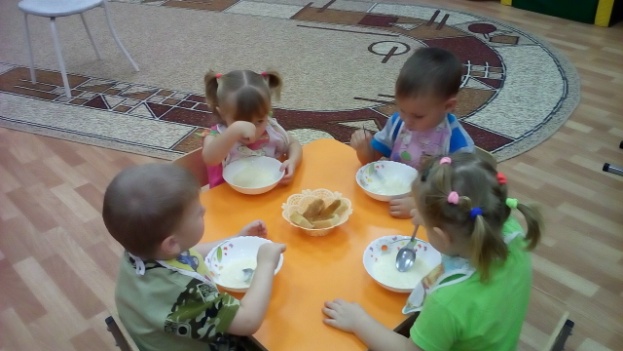 А теперь пришла пора заниматься детвора.
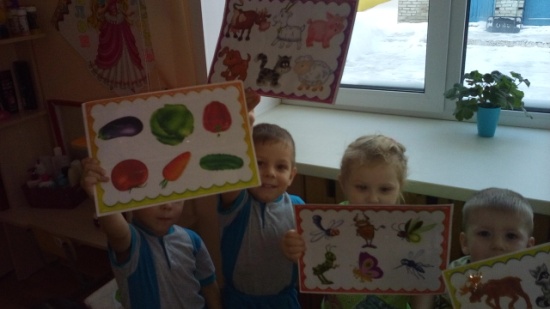 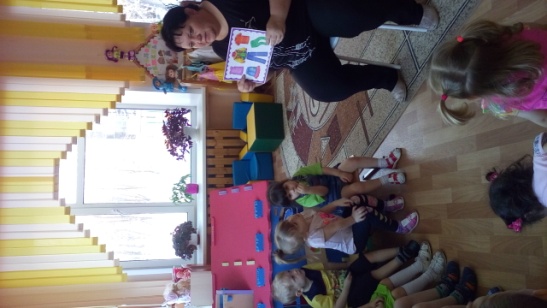 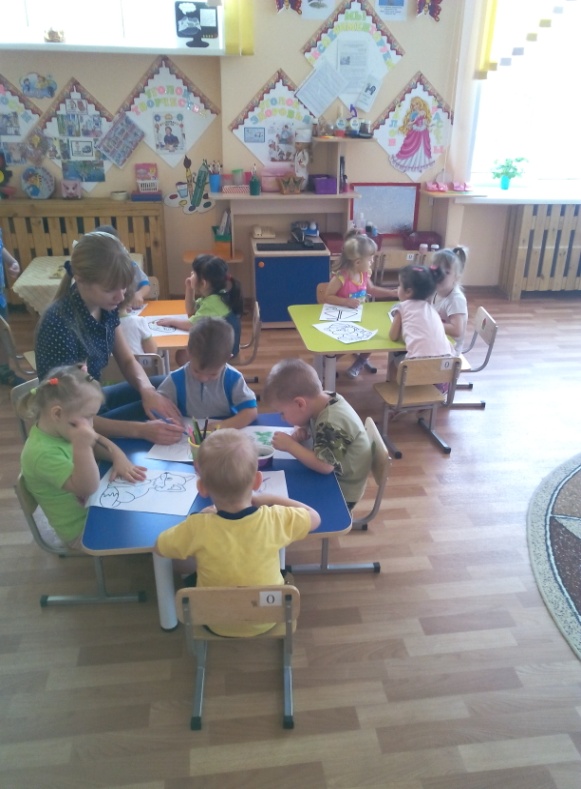 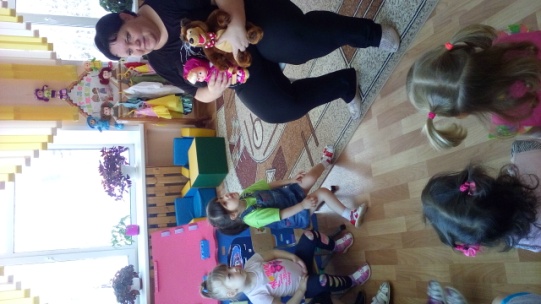 Мы на музыку пойдём и немного попоём.
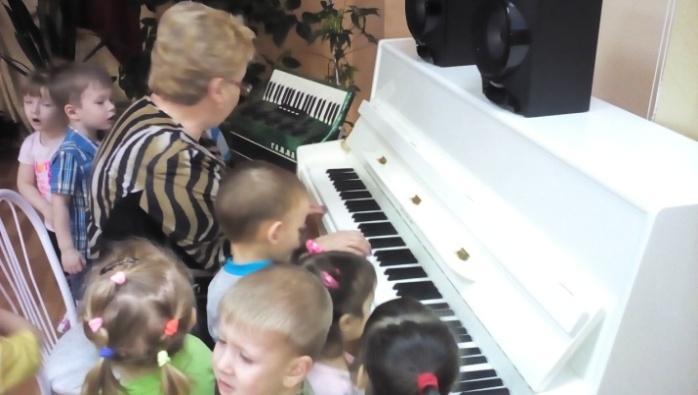 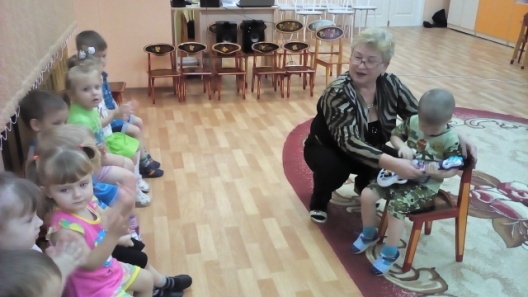 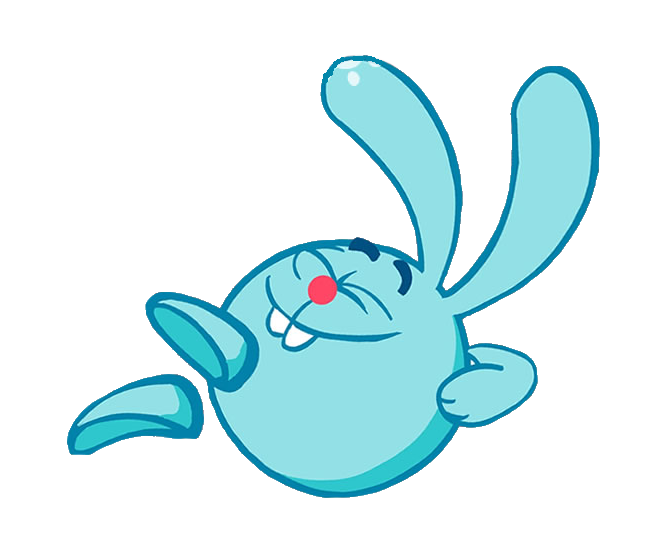 Спорт ребятам очень нужен!
Мы со спортом крепко дружим!
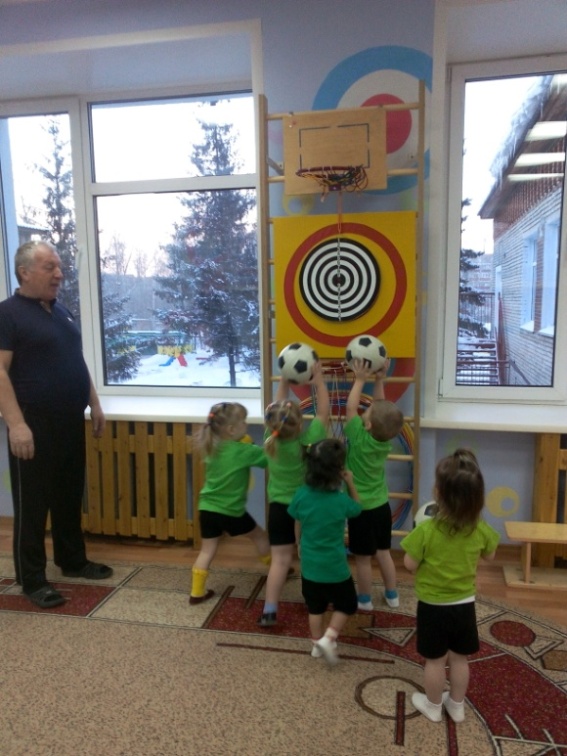 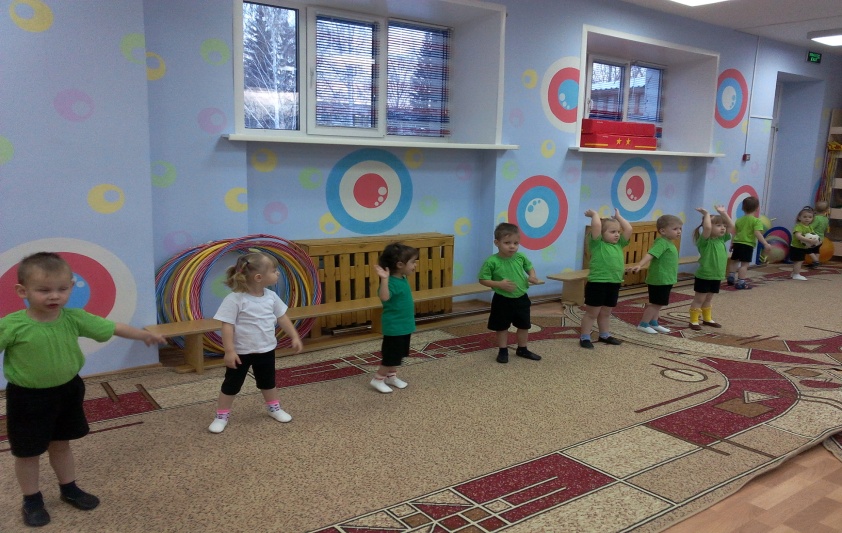 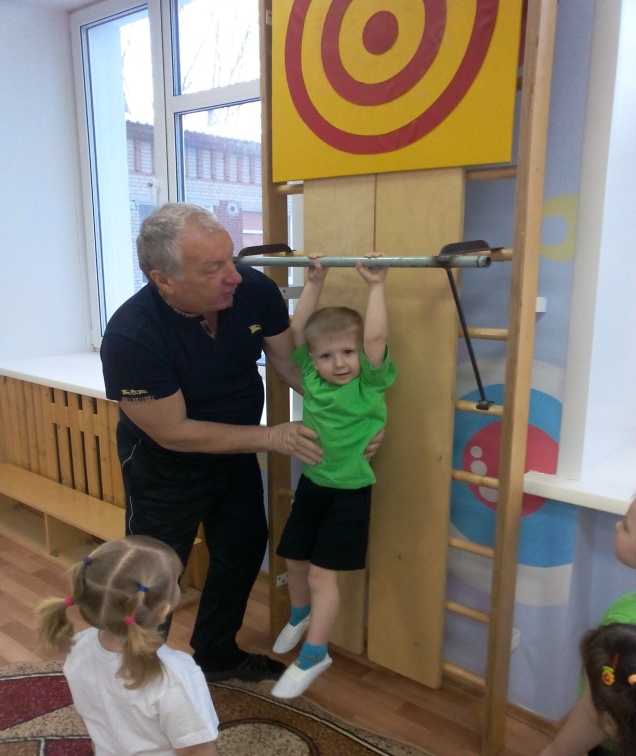 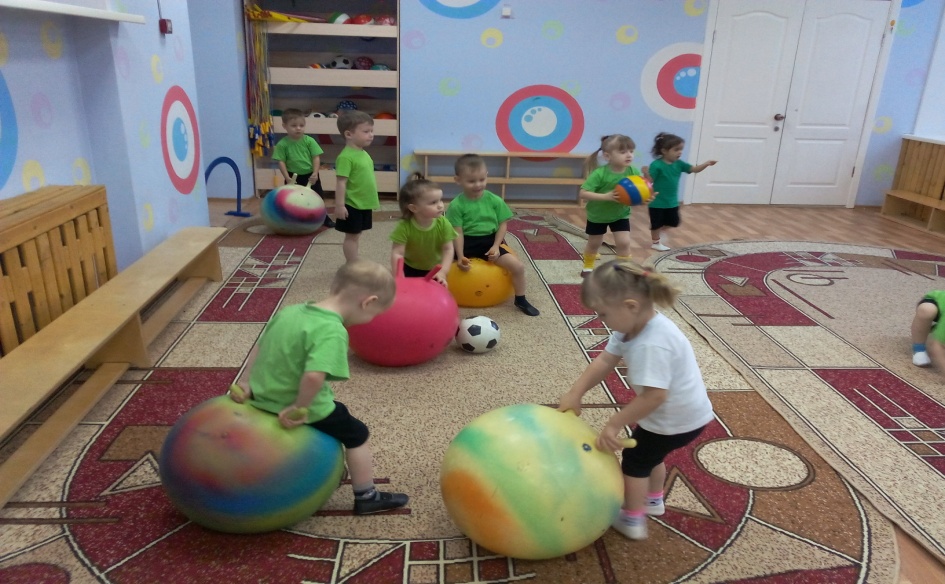 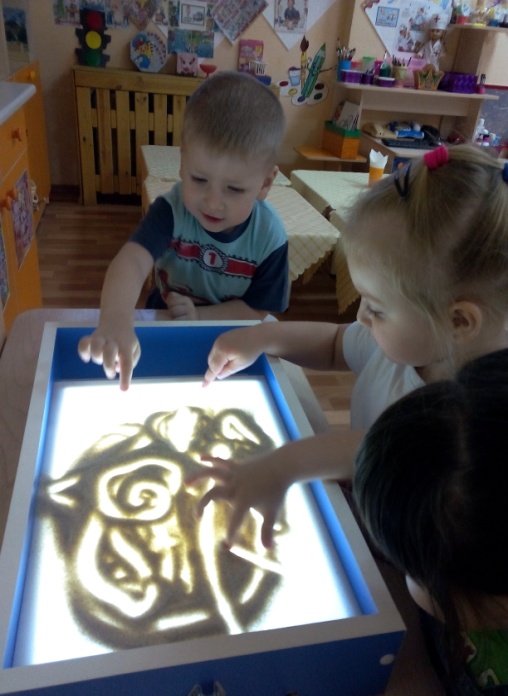 Мы рисуем
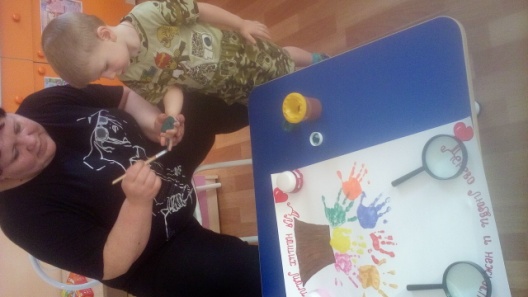 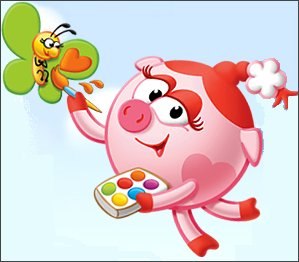 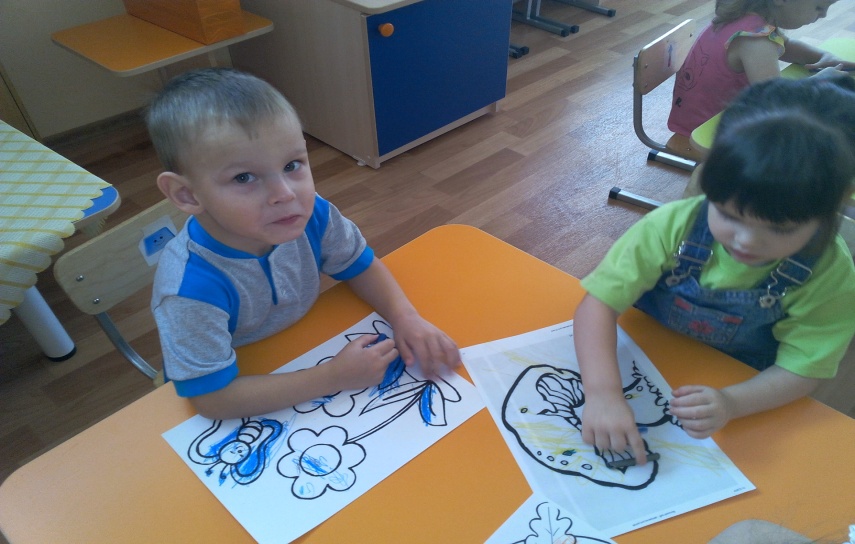 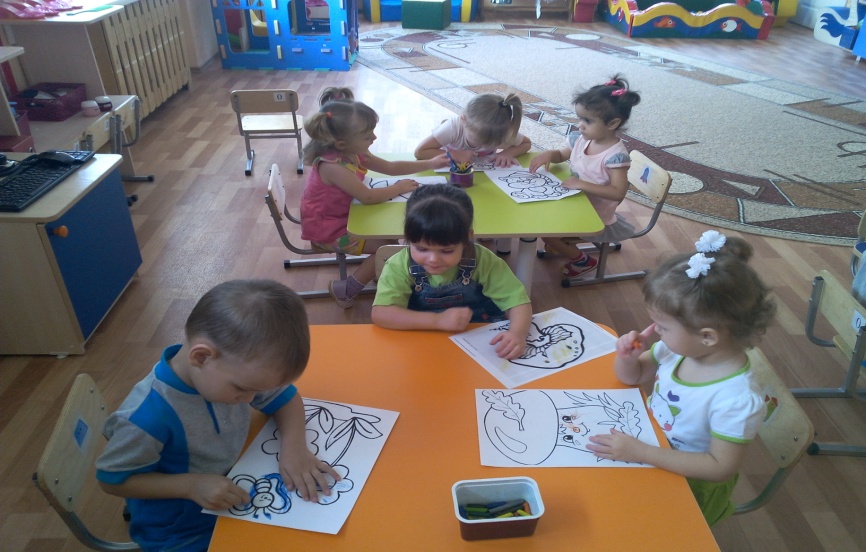 Мы лепим
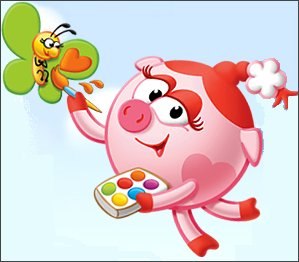 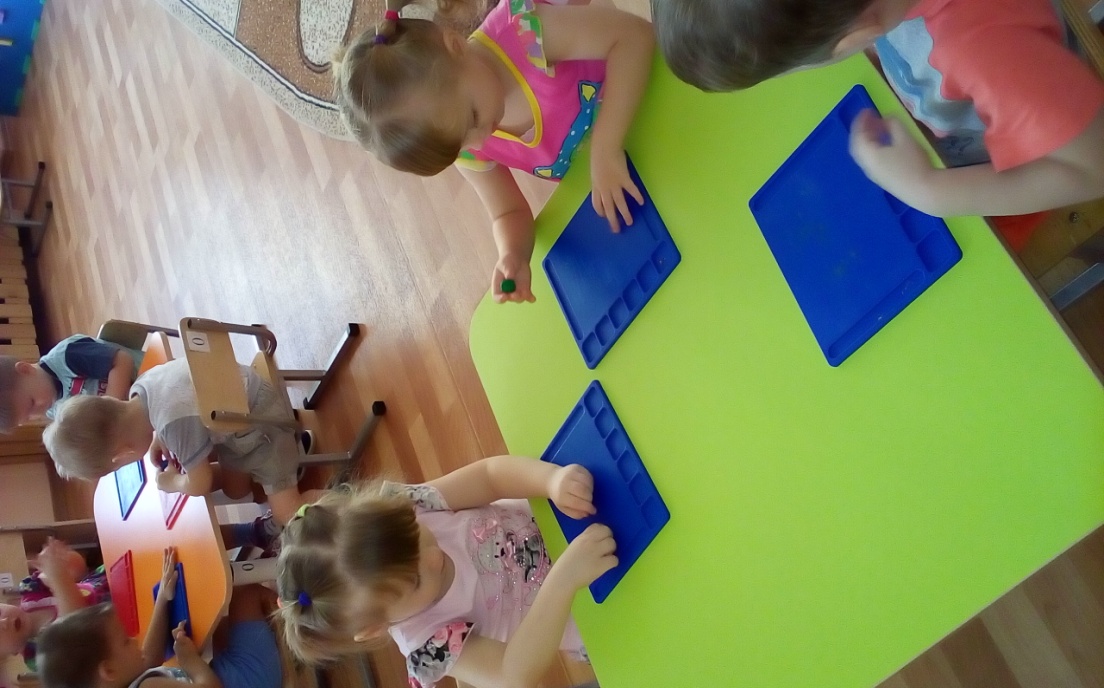 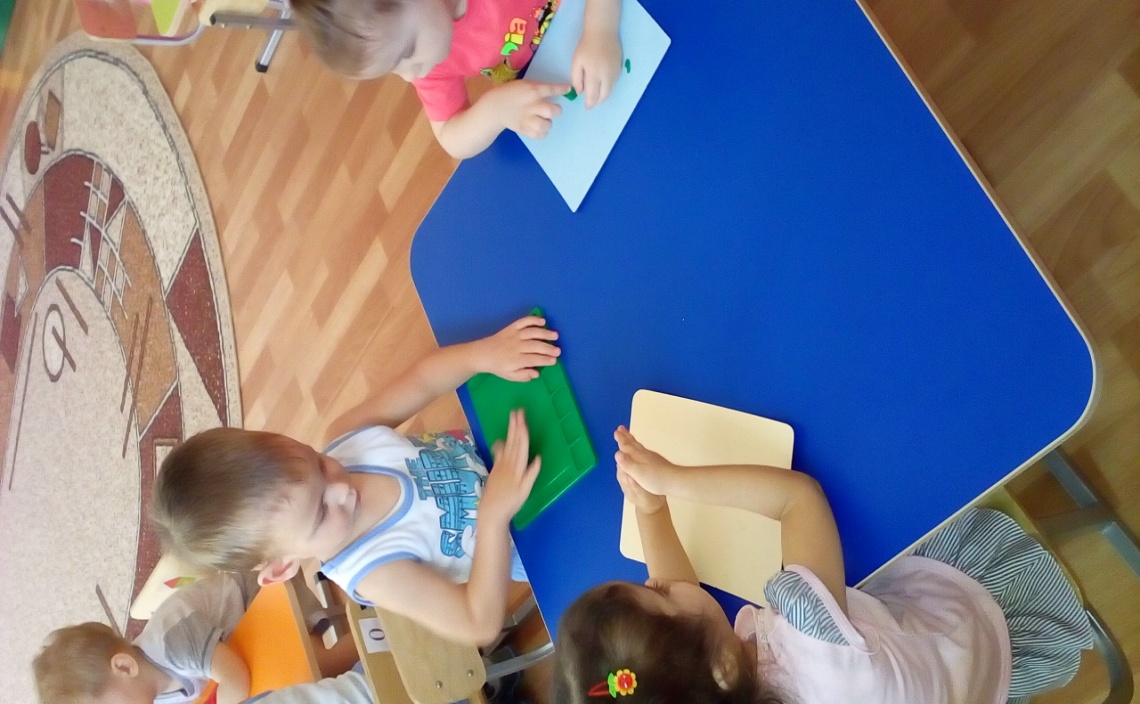 Мы играем
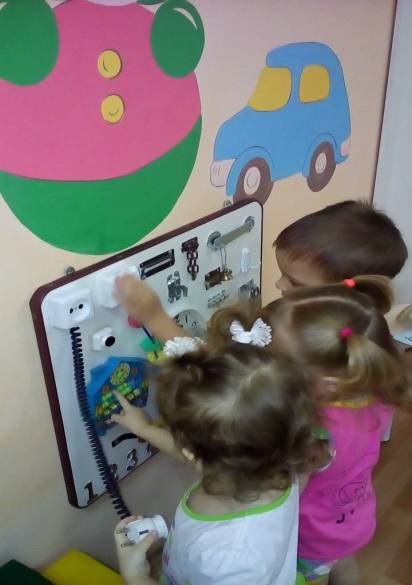 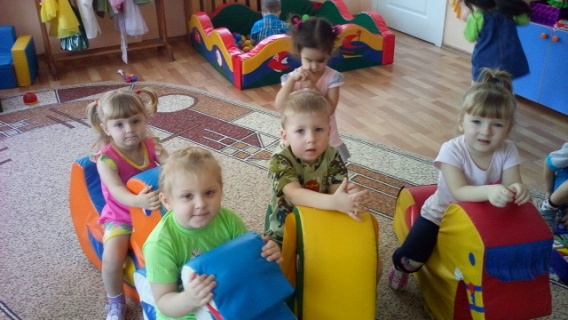 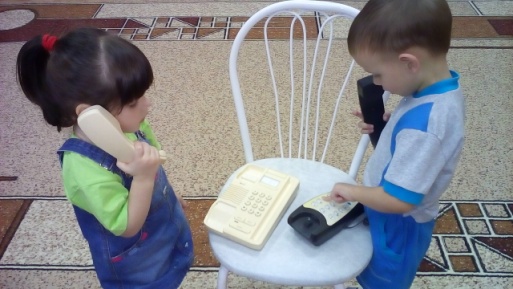 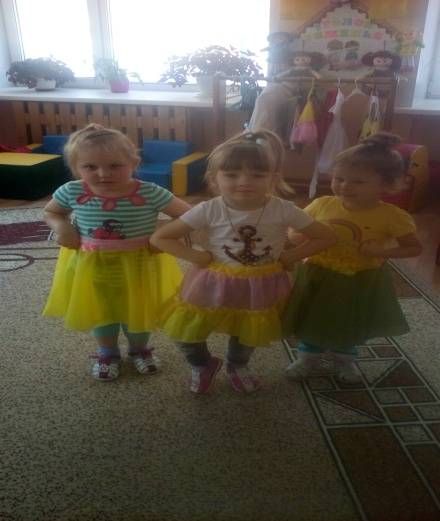 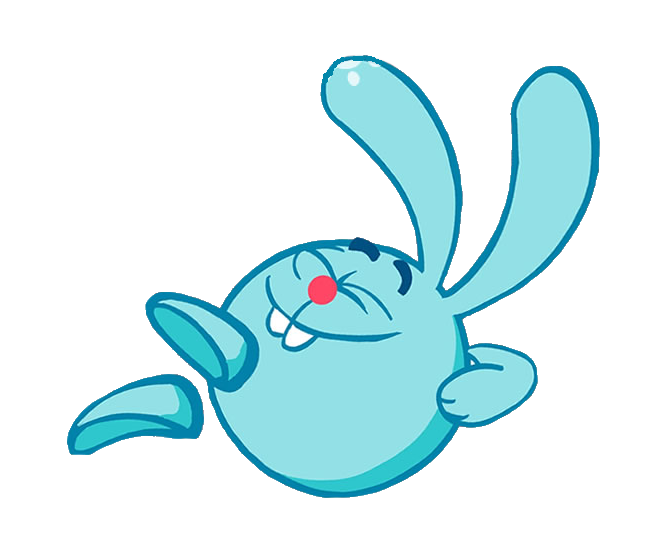 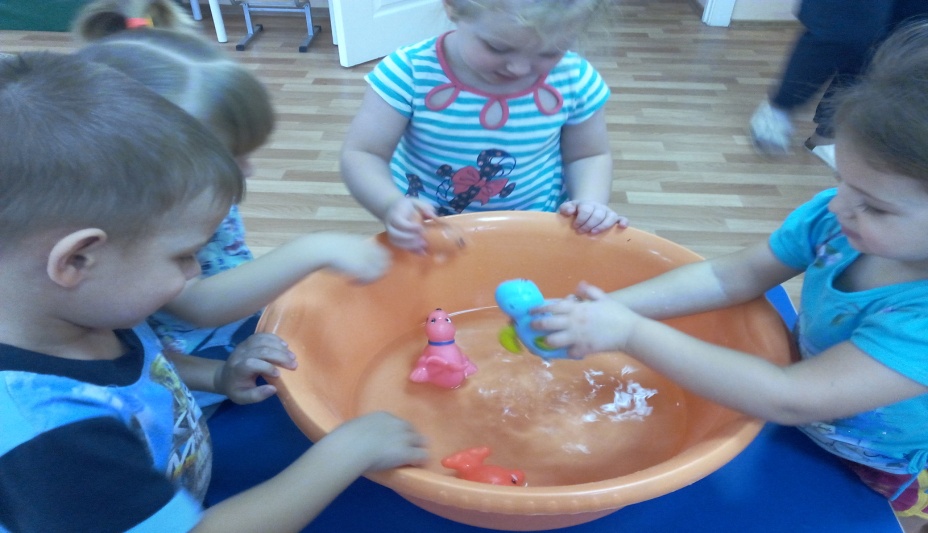 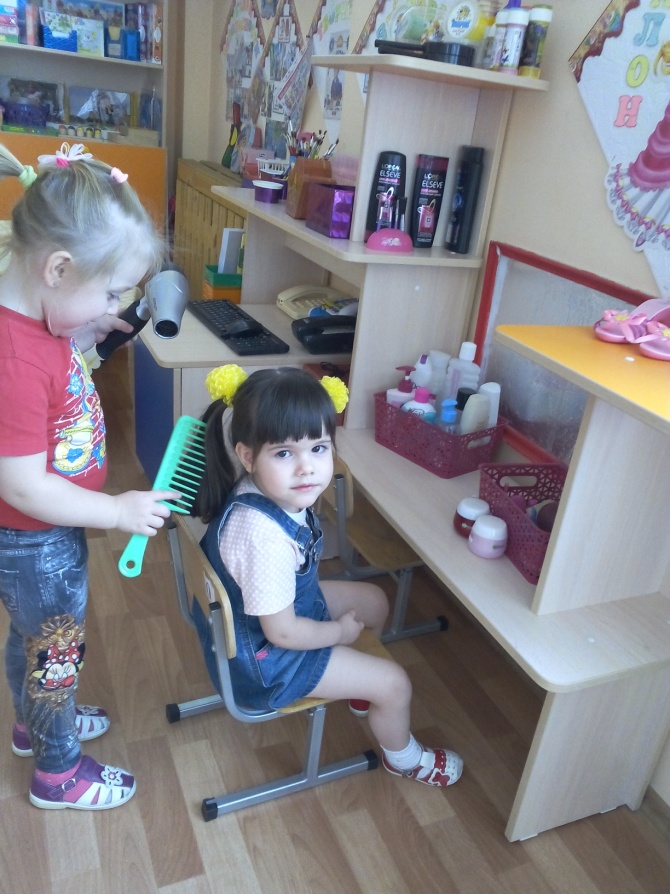 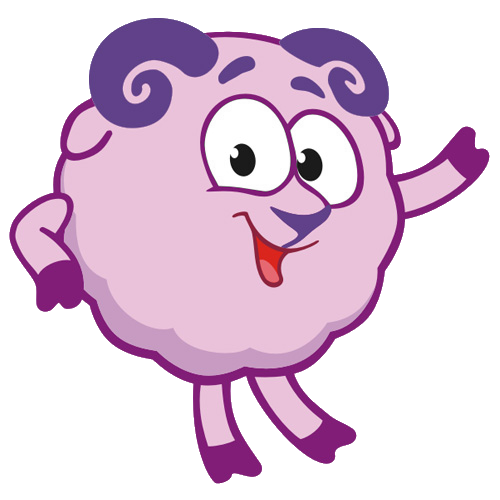 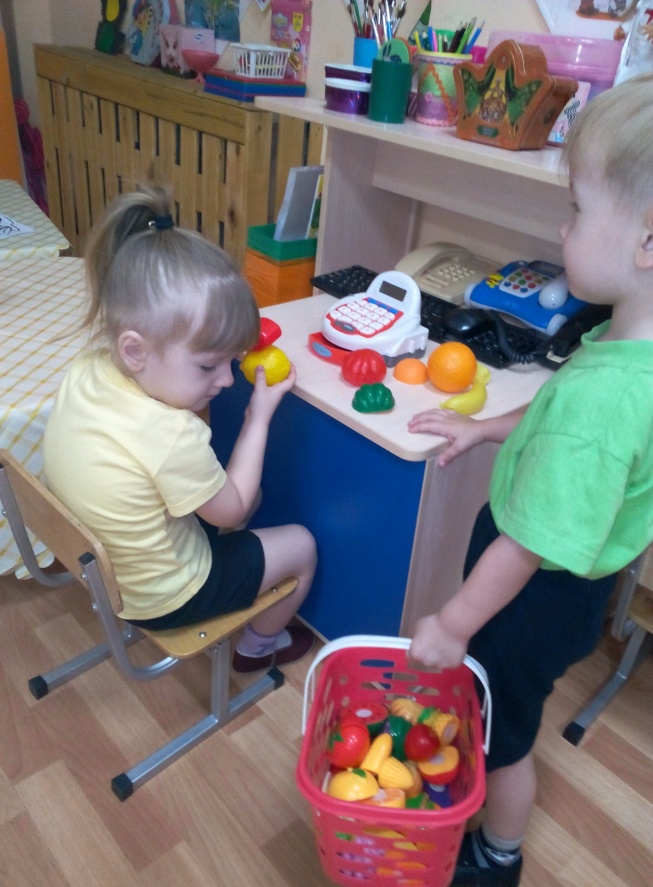 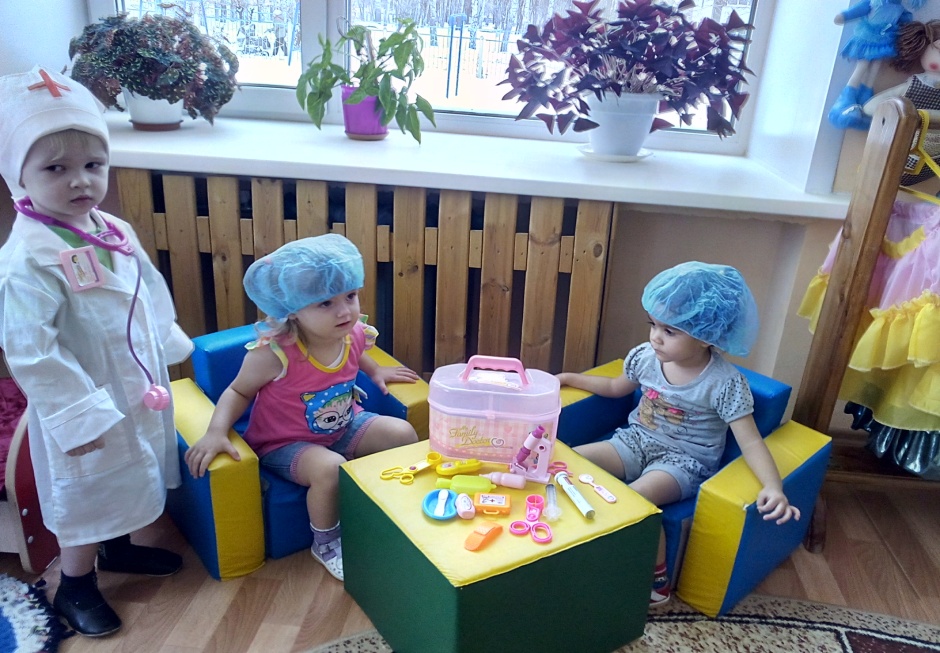 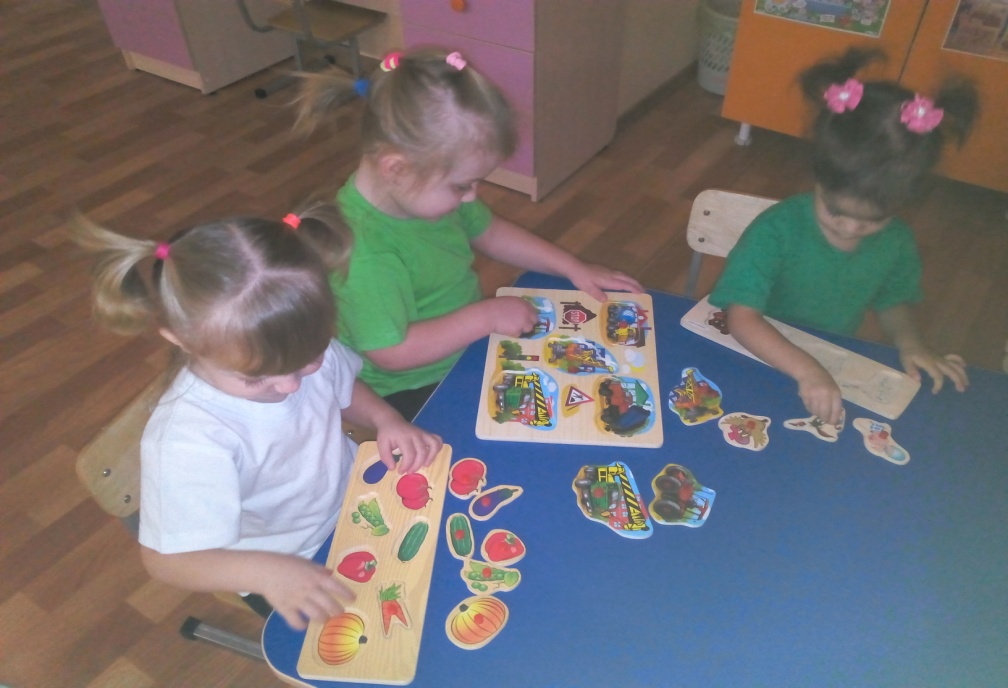 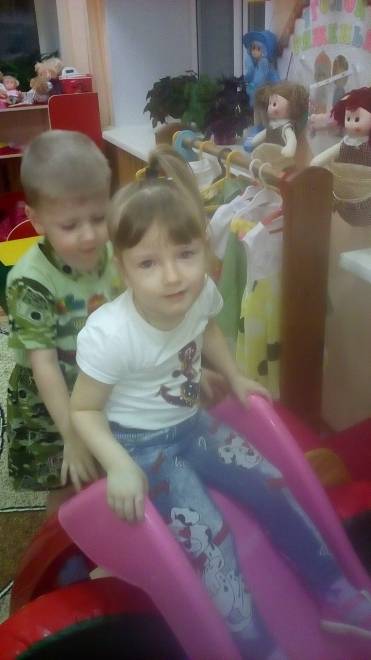 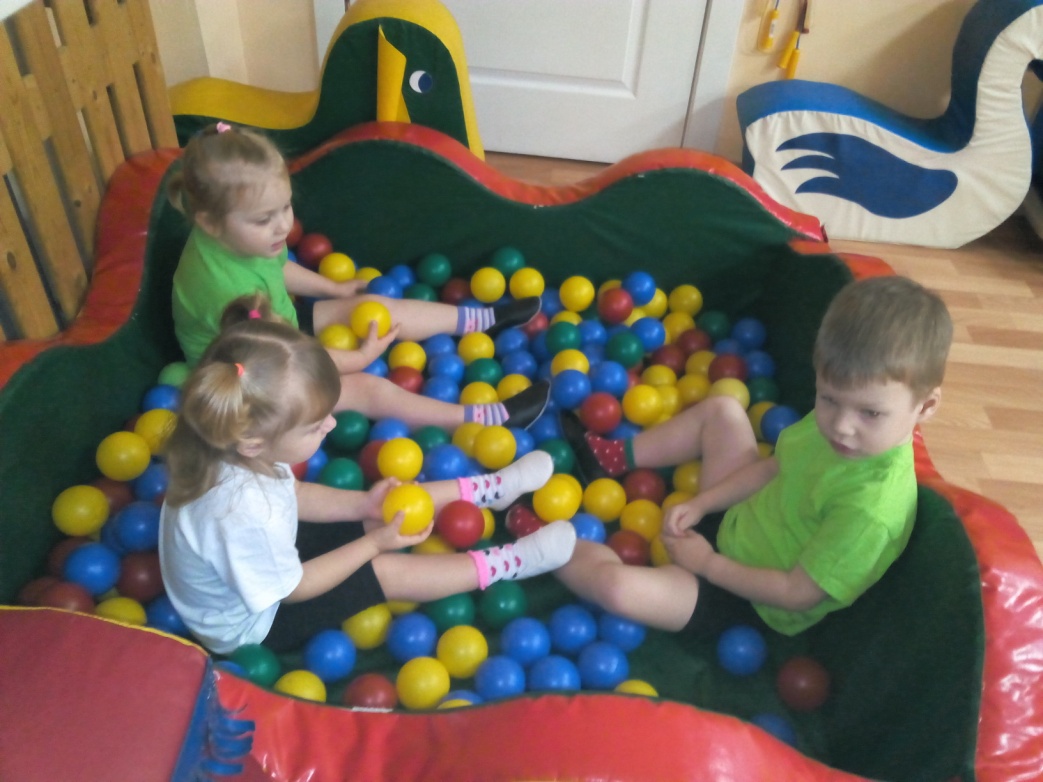 Ой как вкусно пахнет щами! Кто обедать будет с нами!
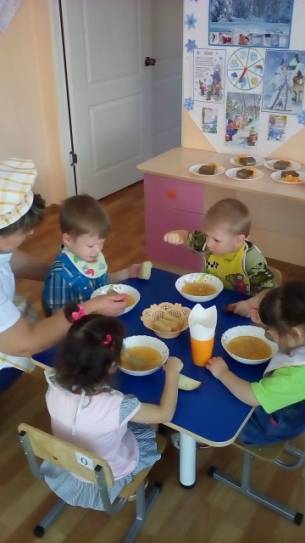 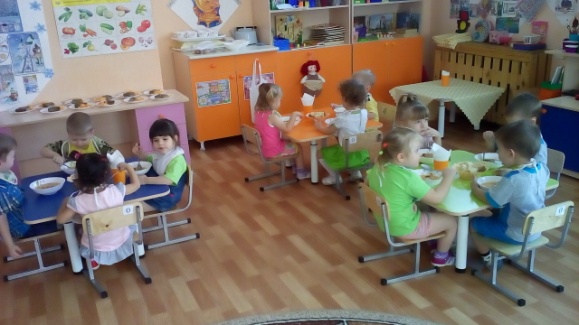 Если целый день играть можем даже мы устать и тогда спасая нас к нам приходит «Тихий час»
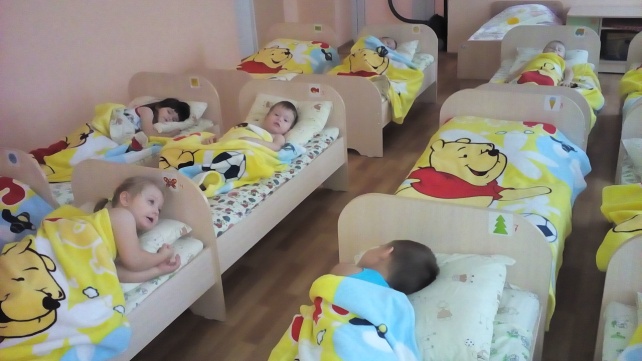 А зарядка после сна очень всем она нужна!
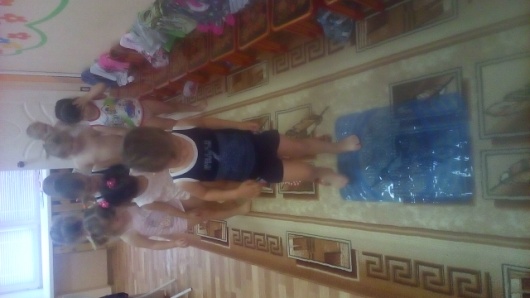 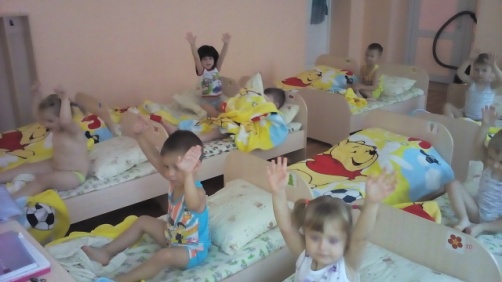 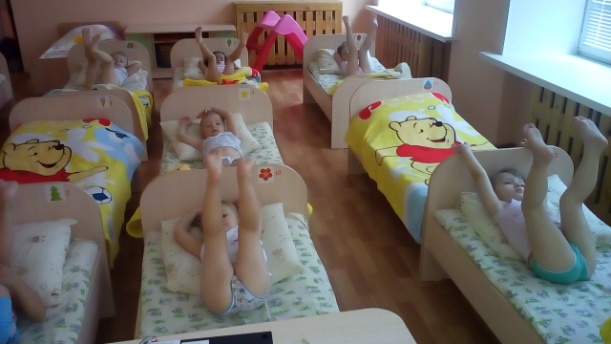 Каждый кто в саду живёт очень любит полдник вот!
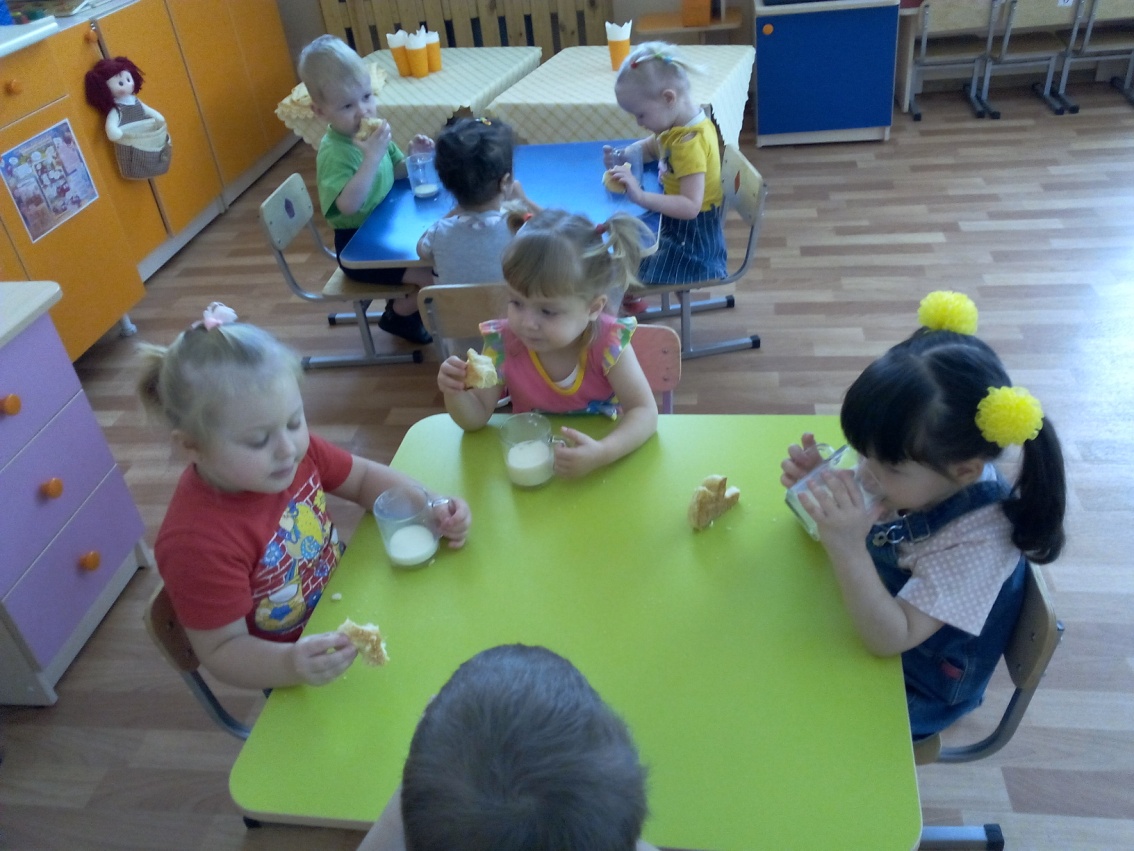 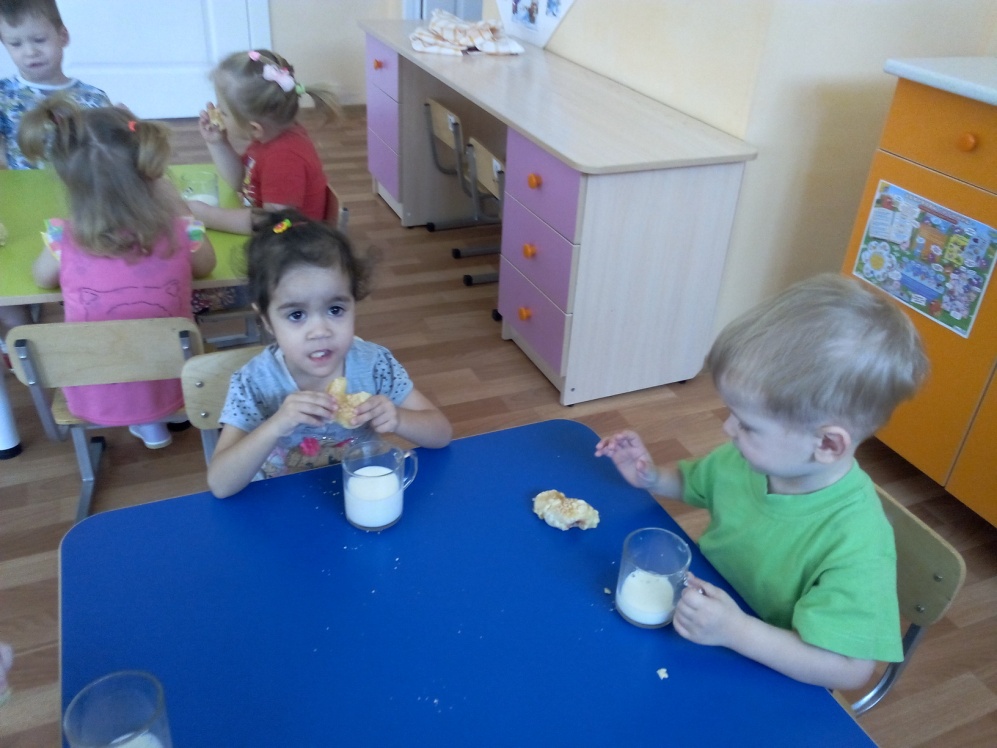 Наше творчество!
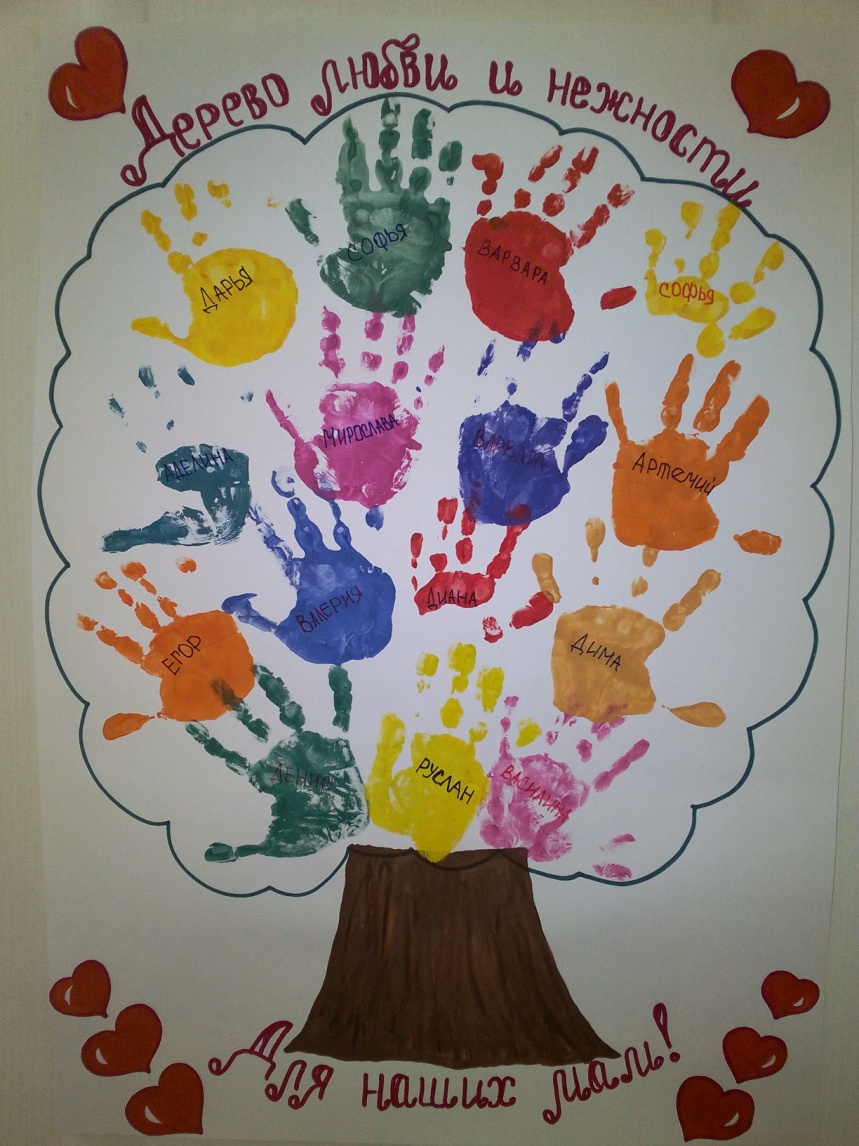 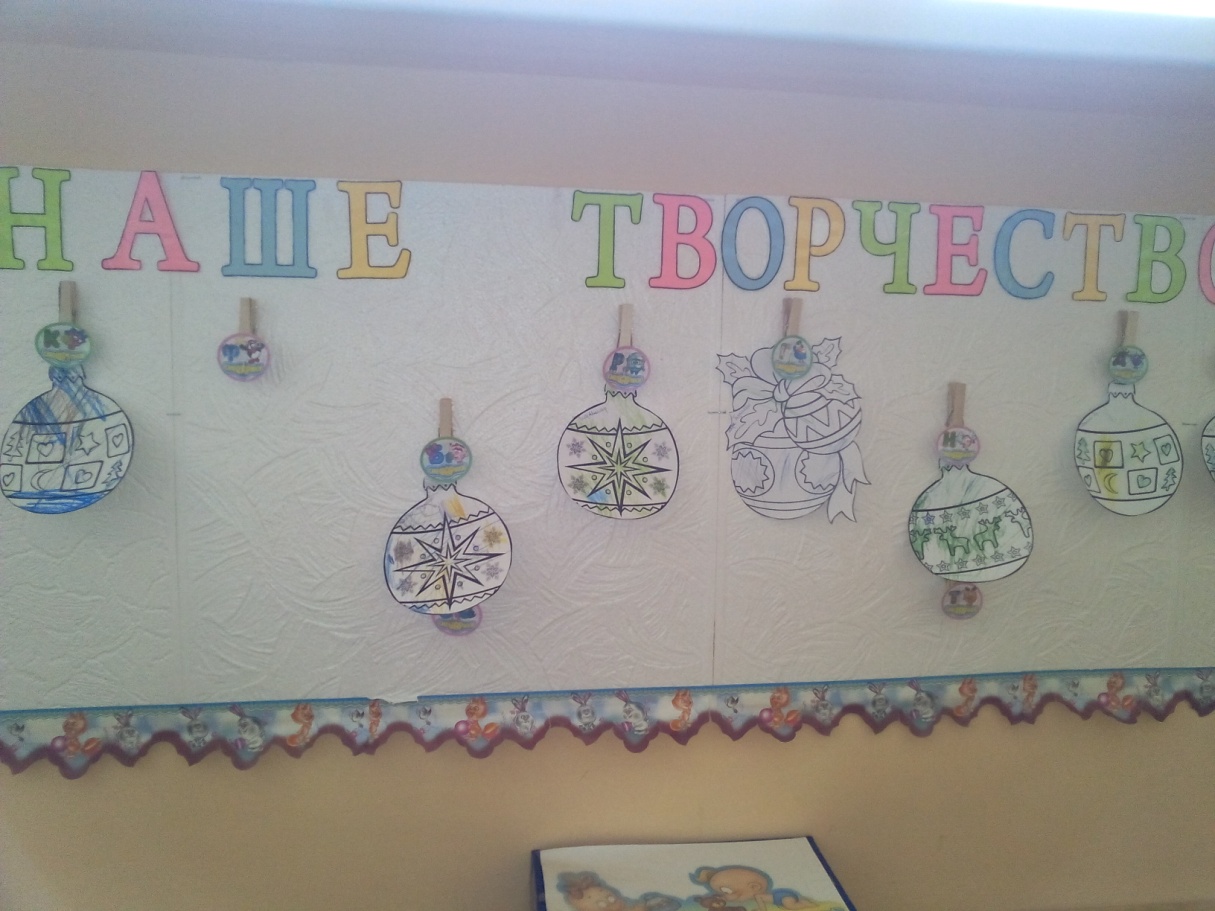 Солнышко ,не заходи на дворе нас подожди! Мы сейчас идём гулять и родителей встречать!
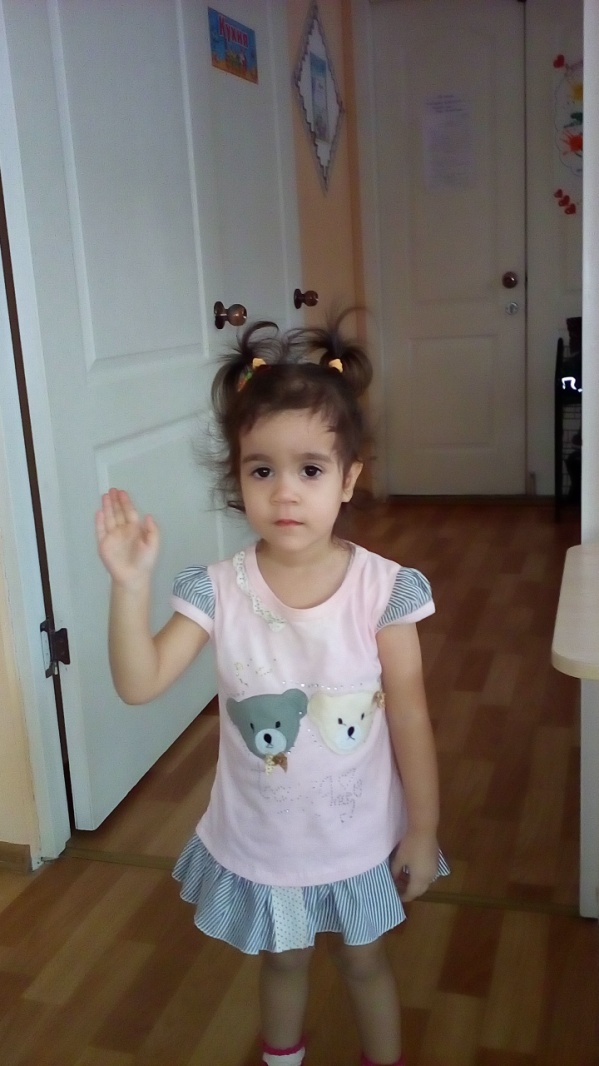 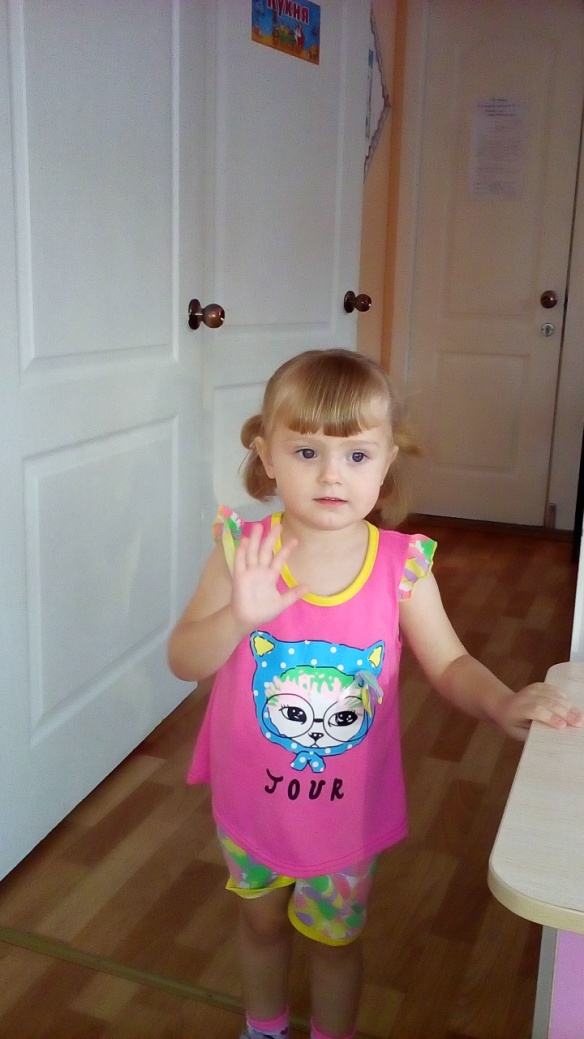 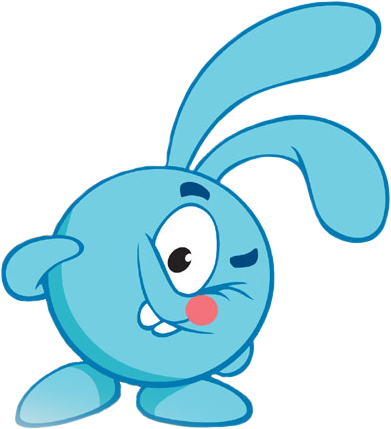 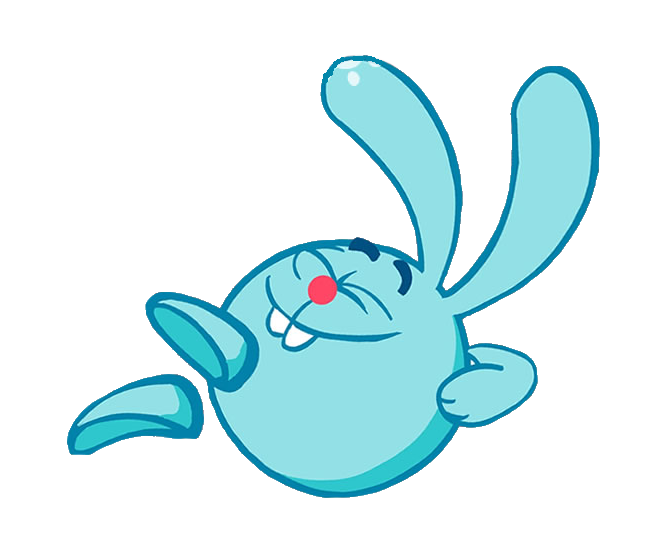 Спасибо за внимание!
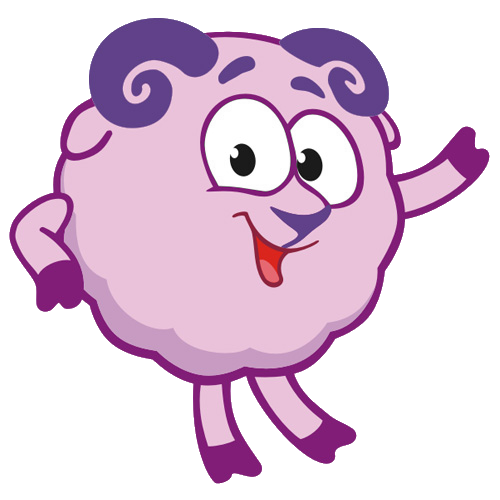